Electricity and magnetism
4/5/2017
Objectives and tasks:
Objectives:
I begin to understand electrostatics.
Tasks:
Discuss electrostatics
Announcements:
I moved the launch to the eleventh because of the shortened class periods on the tenth.
I have one prize for the best throw relative to size for all three class periods.  I will measure the length of your throwing arm and determine your arm to distance ratio.
ROGUE ONE COMES AT LUNCH TODAY!
QUESTION:
WHY IS A CONDUCTOR A CONDUCTOR AND WHY IS AN INSULATOR AN INSULATOR?
qUESTION
How does an object become positively charged?  What happens between a positively charged object and a neutral object?
Current Event
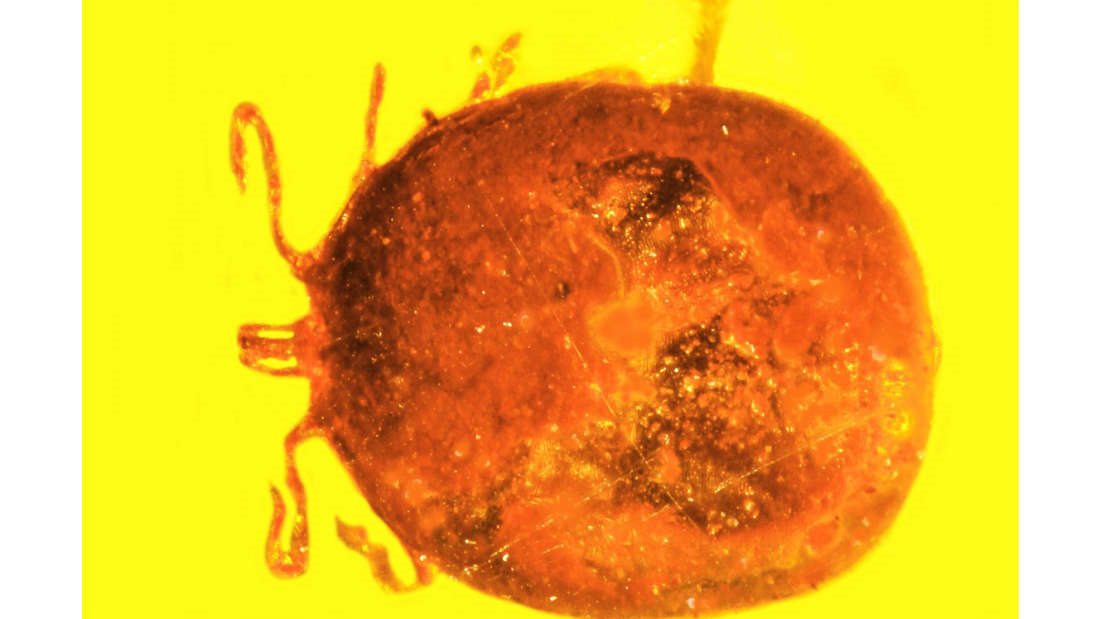 Ancient Monkey Blood Found 
	Fossilized!